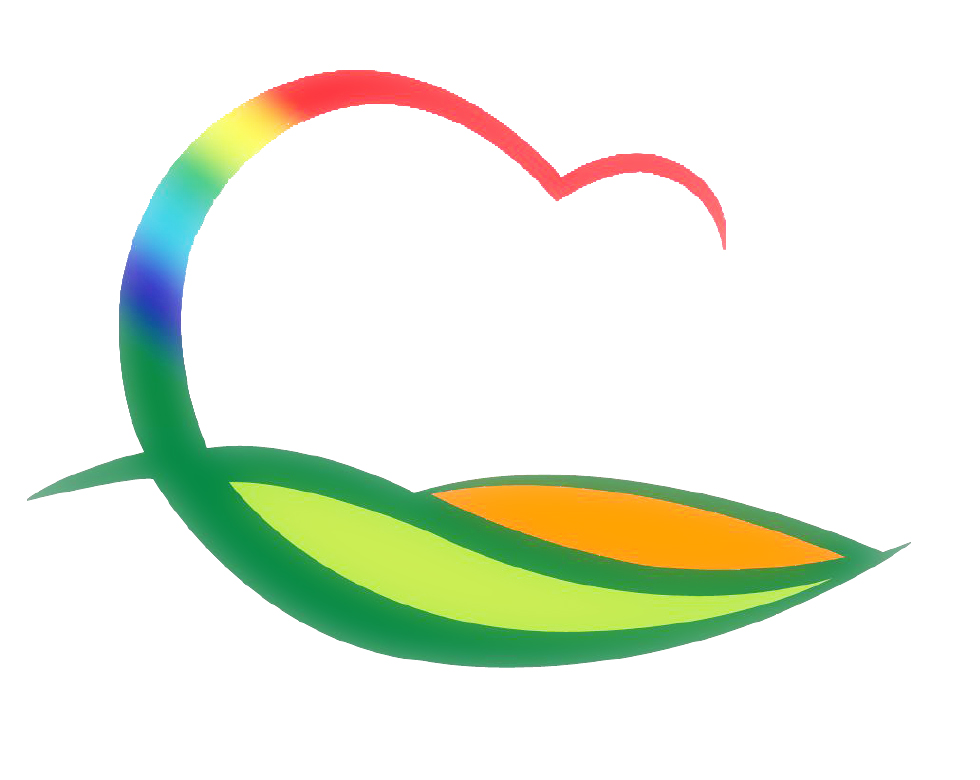 행   정   과
[Speaker Notes: 먼저, 지금의 옥천입니다.]
5-1. 2020년 군수님 읍·면 연두순방 준비
1. 6.(월) ~ 1. 10.(금) / 세부계획확정 및 자료준비
5-2. ｀19년 회계 사회단체 보조금 정산
1. 6.(월) ~ 1. 10.(금) / 새마을회 등 9개 단체
운영비, 사업비 등 정산 및 집행잔액 반납
5-3. 한국자유총연맹 영동군지회 청년회 회장 이·취임식
1. 7.(화) 19:00 / 와인터널 이벤트홀 
80명(회장 여형구)
     ※ 군수님  하실  일 : 축사 및 시상
5-4. 대한적십자사 영동지구협의회 정기총회 및 이·취임식
1. 10.(금) 10:00 / 와인터널 이벤트홀 
200명(협의회장 양원기)
 ※ 군수님  하실  일 : 축사 및 시상
5-5. 1월 주민정보화 교육
1. 6.(월) ~ 1. 23.(목) / 읍사무소 주민정보화교육장
컴퓨터 첫걸음 외 3과정 교육